ÜNİTE: 5                               TÜRK DİN MÛSİKÎSİNDE USÛLLER
Usûl kuvvetleri birbirine eşit veya eşit olmayan, fakat mutlaka kuvvetli, yarı kuvvetli ve zayıf zamanlar gibi, çeşitli vuruşların sıralanmasıyla meydana gelen belli kalıplara denir. Başka bir deyişle usûl, zamanın kalıplaşmış halidir. 
	Meselâ, herhangi bir yere elimizle birincileri kuvvetli vurmak şartıyla, 1, 2, 3 - 1, 2, 3 - 1, 2, 3 diye vurursak bunu dinleyen müzikal kulağa sahip bir kimse, üçerli gruplar vurduğumuzu hemen fark eder. Çünkü zaman içindeki uygunluk, birbirini düzenli aralıklarla takip eden, kuvvetli vuruşların gelmesiyle sağlanmış olur. O halde usûlde dikkatimizi çeken şey, vuruşlar ile bunların kuvvetli ve zayıf oluşlarıdır. Bunu bir usûl üzerinde gösterelim.
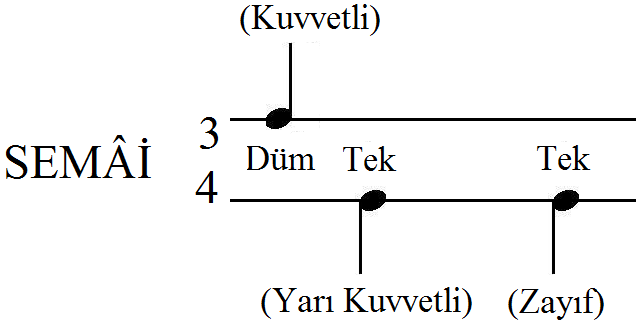 1
Şimdi de usûlü meydana getiren unsurları açıklayalım:
	Ölçü: Bir mûsikî parçasının zamanca birbirine eşit uzunlukta bölündüğü parçalardan her birine ölçü denir. Başka bir deyişle ölçü, bir mûsikî parçasını meydana getiren ve birbirine eşit olan zaman ve süre kalıplarına denir. 
	Düzüm: Belirli ve eşit değerlerin birbiri ardınca muntazam bir şekilde sıralanması ve tekrarlanması demektir.
	Düzüm, belirli bir zamanda, eşit sürelerle teşkil olunmuş takımlardır şeklinde de söylenebilir.
	Mûsikî eserlerinin başında anahtar ve donanım ‘dan sonra üst üste yazılmış bir takım rakamlar bulunur. Bunlara usûl rakamları denir. Bu rakamlardan üstteki, usûlün kaç zamanlı olduğunu, alttaki ise, her zaman için alınan birim notayı gösterir.
	Bunu bir misal vererek açıklayalım. Meselâ 3/4’lük usûl sayısını görünce şu anlaşılmalıdır:
  	Donanım, mûsikî eserlerinin başında, anahtar ile usûl sayısı arasına bir düzen dâhilinde yerleştirilen bemol ve diyezler topluluğudur.

	3  (pay) bir batutadaki nota sayısını gösterir.
   -------
       4 (payda) bir batutadaki nota değerini gösterir.
2
Usûl gösteren sayıların alt rakamı ayrıca birim zaman kavramını ifade eder. Meselâ 3/4’lük bir usûl sayısı, dörtlük birim zamanların üç tanesi ile yapılmış bir usûlü tarif eder ve üç zamanlı usûl diye söylenir. Semâi adı verilen bu usûlden üç adet yan yana konulmuştur.


		Usûller birbirine paralel iki çizgi üzerine yazılır. Üst çizgideki vuruşlar sağ el, alt çizgideki vuruşlar için sol el kullanılır. Yani bütün DÜM ve TEK darpları nota değeri olarak üstteki çizgiye ve diğer KE, KÂ ve TEK darpları da yine nota için alt çizgiye yazılacak, yan yana iki notadan ikincisinin (HEK) üstüne (üst çizgiye) bir nota daha yazılır ve saplar aşağı çekilir. Kuvvetli vuruşlar üst çizgiye, yarı kuvvetli ve zayıf vuruşlar da aşağıdaki şekilde olduğu gibi, alt çizgiye yazılır.
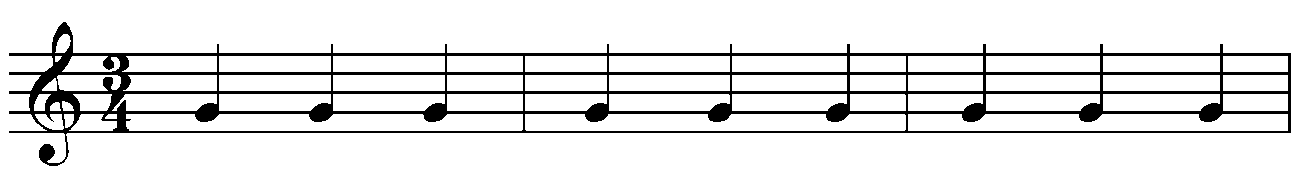 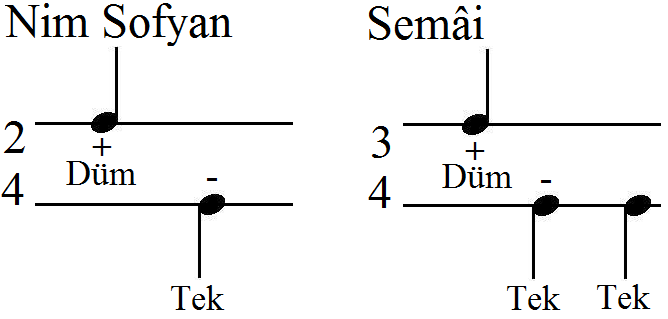 3
Türk mûsikîsinde, usûllerin daha küçük zaman parçalarına bölünerek vurulmasına VELVELE’li vuruşlar denir. Bu, uzun uzun vuruşların, kısa vuruşlarla, kısa vuruşların kısa kısa vuruşlarla ifadesi manasına gelir ki, kudüm vuruşlarında bu her zaman yapıla gelmiştir.
 
	Türk mûsikîsinde usûller, basit ve birleşik olmak üzere, iki bölüme ayrılmaktadır. 
	a) Basit usûller: İki veya üç zamanlı, yani nim sofyan ile semâi usûlleridir. 
	b) Birleşik usûller: Yukarıdaki iki usûlden başka usûller de birleşik usûllerdir.
 
	Bundan başka Türk mûsikîsinde usûller büyük ve küçük usûller olmak üzere iki gruba ayrılır. 2 zamanlı’dan 15 zamanlı’ya kadar olan usûllere Küçük Usûller, 16 zamanlı’dan başlayarak büyüğe doğru giden usûllere de Büyük Usûller denir.
4
1- USÛLLERDE MERTEBE
Bir usûl sayısının üst rakamı bozulmadan alt rakamı değiştirilirse, usûlün hızı da değişir. Fakat vuruşların sıralanmasında bir değişiklik meydana gelmez. Aşağıdaki her bir on zamanlı ve aynı tertip (Düm-te-kâ-düm-tek-tek) deki bu üç örneğin
	16 ‘lıkla (10/16) yapılanına 1. mertebe CURCUNA,
	  8 ‘likle (10/8)  yapılanına  2. mertebe AĞIR AKSAK,
	  4‘lükle (10/4)  yapılanına  3. mertebe AĞIR AKSAK SEMÂİ adı verilmiştir.
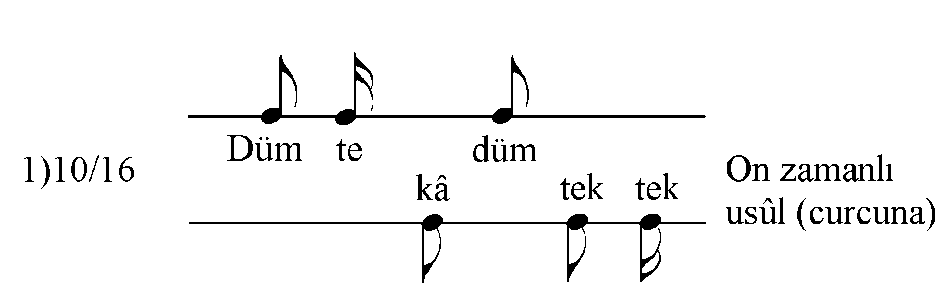 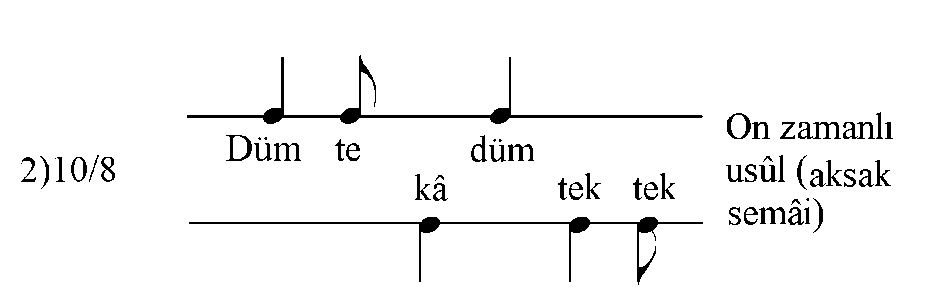 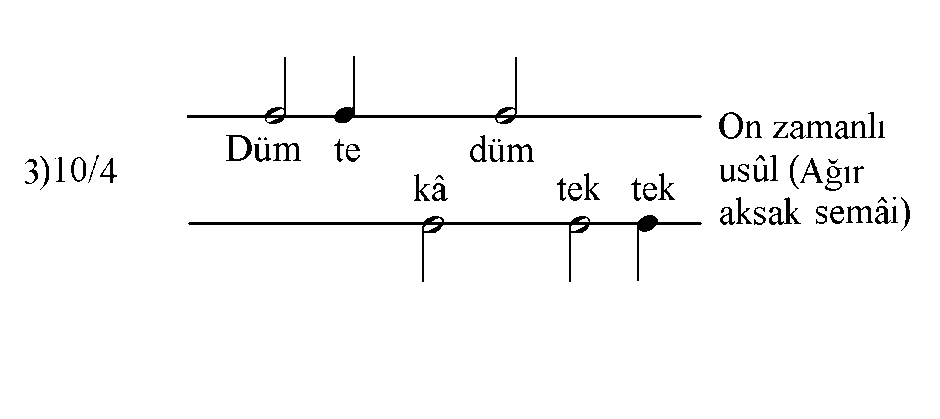 5
2- USÛL VURULMASI VE USÛL ÂLETLERİ
Türk mûsikîsinde usûllerin icrâ  edilmesi (ölçülmesi), eğer vurmalı çalgılar bulunmazsa, ekseriya düzenli el hareketleriyle yapılır. Kuvvetli zamanı belirtmek için sağ eli, sağ dize, zayıf zamanı belirtmek için, sol eli sol dize vurmak suretiyle yapılır.
	Usûllerin her parçasına DARP (vuruş) denir. 
	Bir usûlün çeşitli düzümlerdeki eşit olmayan darplarını sağ ve sol ellerle vurmaya USÛL vurmak denir. Usûl vurmak el ile olduğu gibi, ayak ile de yapılabilir. Eller dizlere veya masaya vurulabilir. Ya da hiç bir şeye vurmaksızın, vuruyormuşçasına boşlukta da hareket ettirilebilir.
        Türk mûsikîsi usûlleri icrâ olunurken, birim zamanlar değil, birim zamanların biri veya bir kaçı ile teşkil olunan darplar vurulur. Meselâ 5/8 ‘lik Türk Aksağı usûlünü icrâ ederken, beş tane ayrı sekizlik vurulmaz. Bu usûlde birim zaman olarak sekizlik değer (     ) seçildiğine göre, gerçekte aşağıdaki şekilde görüldüğü gibi, beş birim zaman bulunmaktadır.
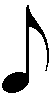 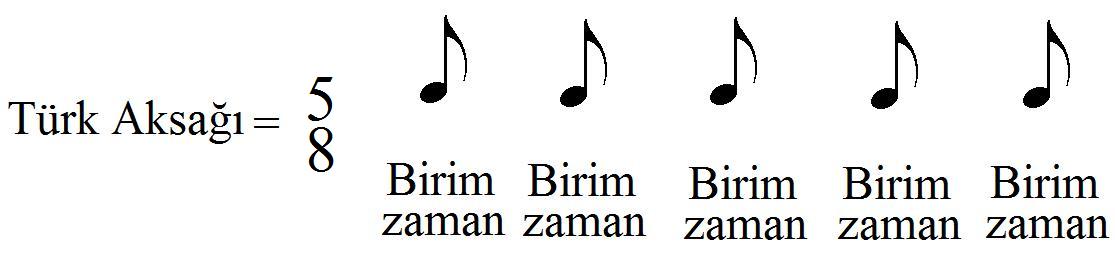 6
Fakat bu birim zamanlardan, önce ilk ikisi, sonra takip eden diğer ikisi birleştirilmiş, kalan bir birim zamanla beraber üç darp (vuruş) aşağıdaki gibi teşkil edilmiştir.












Usûllerin vurulan her parçası, yani darpları, (kuvvetli ve zayıf oluşlarına göre) sağ ve sol ellerle dizlere vurulur. Ayrıca yüksek sesle söylenmesi gereken tek heceli bir takım kelimecikler de vardır ki, bunlara usûl kelimeleri adı verilir. Bu kelimecikler veya heceler altı adettir. Bunlar: DÜM, TEK, TE, KE, TEK-KÂ ve TA-HEK’den ibarettir. Bu kelimelerden:
  	a) DÜM’ler ve TE’leri sağ elle sağ dize,
	b) TEK, KÂ ve KE’leri sol elle sol dize,
	c) TÂ-HEK’leri ise iki elle iki dize vururken söyleyeceğiz. Usûl vurmada, darpların içinde bulunan birim zamanların adedince, sayı sayarak yapılacak icrânın da faydası büyüktür.
	TA-HEK vurulduğunda, TÂ derken, iki el yukarı kaldırılır (göğüz hizasına kadar). HEK derken iki eli dizlerimize vururuz.
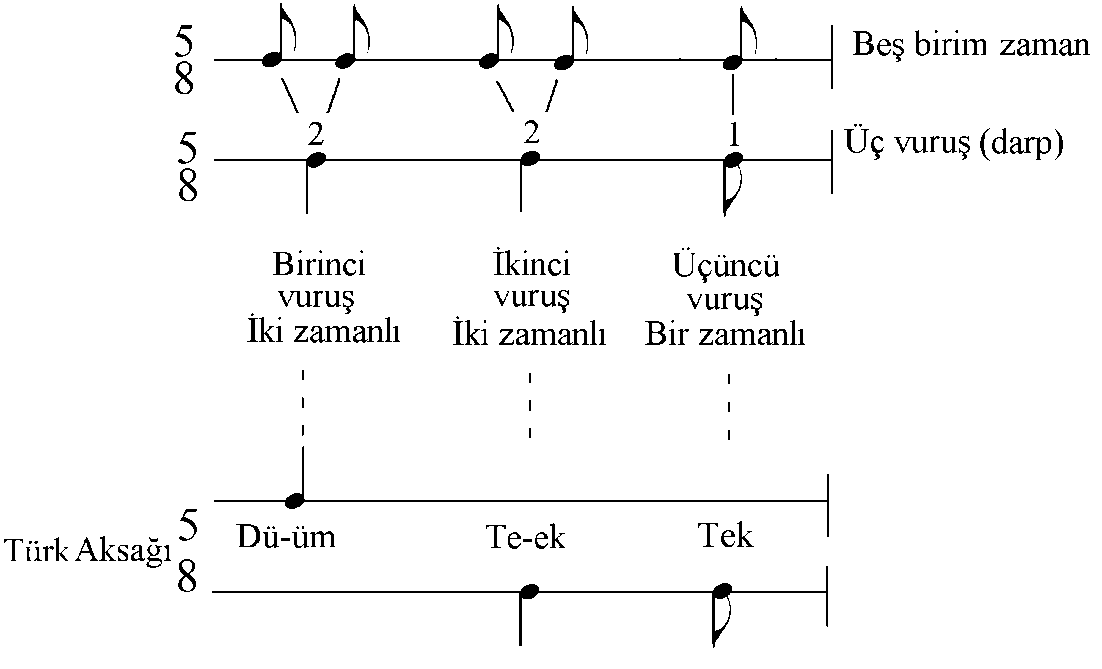 7
Usûllerin birinci vuruşları kuvvetli olur. Bir kuvvetli vuruşu, bir hafif vuruş takip eder. Meselâ, iki vuruşlu basit bir usûl olan Nim Sofyan usûlünde birinci vuruş (DÜM) kuvvetli vurulur. İkinci vuruş (TEK) ise zayıftır. Üç vuruşlu diğer bir basit usûl olan Semâi’de, birinci vuruş (DÜM) kuvvetli, ikinci vuruş (TEK) orta kuvvetli, üçüncü vuruş (TEK) ise zayıftır.
	Bazı eserler ağır veya ağırca, bazıları ise süratli (hızlı) çalındıkları takdirde, ancak duygulara hitap edebilirler. Eserlerin sürat derecesini anahtardan sonra portenin üzerine yazdığımız, hız bildiren kelimeler ve terimlerle ifade ederiz.
	Ancak, “çabuk” kelimesi yazılı bir eserdeki çabukluğun derecesi, çalan ve okuyana göre az çok değişiklik göstereceğinden, titîz bestekârlar bu işi Maelzel (Melzel) tarafından icat edilen “metronom” adı verilen hız ölçücü bir âletle yaparlar. Bu suretle bestekârın arzu ettiği hareket ve sürat kesin olarak belirtilmiş olur ve böylece her hangi bir mûsikî eseri her yerde ve herkes tarafından aynı hareket ve sürat ile çalınır veya söylenir.
8
Metronom icat edilmeden önce Tük musikisinde süratin tayini hafif-i sâni ve sakîl terimleri ile yapılıyordu.
	Metronom, kare tabanlı piramit şeklinde metal veya tahtadan yapılmış bir kutudur Ön yüzünde açılıp çıkartılabilen bir kapak bulunur.	 	
      Kapak çıkarıldığında kutunun içindeki mekanik bir saat makinesi vasıtasıyla işletilen bir rakkas ve onun arkasında üzerinde “0” dan “208” e kadar rakamlar yazılı bir cetvel görülür. Rakkasın üzerine, aşağı yukarı hareket edebilen, bir metal bilezik geçirilmiştir. Bu bilezik rakkasın hareketlerini hızlandırmaya veya ağırlaştırmaya yarar. 
      
    = 120

Türk Din Mûsikîsinde Kullanılan Usûl Âletleri	
Türk Din Mûsikîsinde, Tasavvuf (Tekke) Mûsikîsi bölümünün en önemli çalgısı “Kudûm” dür. Kudûm’den başka yine derili “Mazhar” veya bunun küçüğü “Bendir” ile tekkelerde birbirine vurularak çalınan “Halile” yi (avuç içi büyüklüğünde ve birbirine vurularak çalınan madeni bir çift zil) sayabiliriz. Ancak bunlardan hiç biriyle, Kudûm’de olduğu gibi, bir usûlün bütün ayrıntıları ifade edilemez.
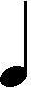 9
Kudûm, bakırdan dövülerek yapılmış, adeta iki büyük tas veya kâseyi andırır. Büyüklükleri biraz farklıdır. Açık olan ağız kısımlarına deri gerilmiştir. Deve derisi, sağlamlık ve akordu muhafaza etmesi yönüyle en makbul olanıdır. Deriler, davulda olduğu gibi iplerle gerilir. Kâselerin ağızları, büyüğü 32 cm, küçüğü 28 cm çapındadır. Yükseklikleri ise 24 cm dir. Bakırın vereceği sesteki madeniliği ortadan kaldırmak için, üzerine keçe, sünger vs. gibi maddeler sarılır ve her iki bakır tas da birer meşin kılıf içine yerleştirilir. Yerde veya bir masa üzerinde devrilmemesi için, içi keçe veya kıtıkla doldurulmuş iki meşin simit üzerine daha büyükçe olanı, çalacak olanın sağ tarafına gelecek şekilde yerleştirilir. Kudûmler, uçlarında keçe ile kaplı küçük birer topuzu bulunan ve  “Zahme” adı verilen gül ağacından yapılmış bir çift çubuk ile çalınır. 
		“Kudûm” bir zamanlar, Mevlevî dergâhlarında en başta gelen usûl çalgısı idi. Mutrıb adı verilen nefesli, yaylı ve vurmalı çalgı grupları ile beraber 5-10 kudûm bir arada çalınırdı. Diğer tarikat tekkelerinde dahi kullanılan bu önemli çalgı, şimdi klasik mûsikî icrâlarında hâlâ çalınmakta ve muhafaza edilmektedir.
10
3- BASİT USÛLLER
1) NİM SOFYAN USÛLÜ (Basit Usûl)
Küçük usûller arasında yer almakla beraber, birleşimi (terkibi)’nde başka bir usûl bulunmayan, bu sebeple “basit” sayılan iki usûlden birincisidir.
	a. Tarifi: İki zamanlı ve iki vuruşlu bir basit usûldür.
	b. Usûl sayısı: Birinci mertebe 2/8, ikinci mertebe 2/4’lük ile gösterilir. Birinci mertebesi pek az kullanılmıştır. 2/2’lik gösterilen üçüncü mertebesi Batı mûsikîsinin sebare (C barré = C)’sine tekabül eder. Aşağıdaki şekillerde kuvvetli vuruşlar (+) zayıf vuruşlar (-) ile gösterilmiştir.
c. Nota İle Gösterilişi:
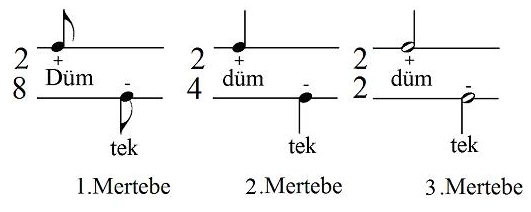 11
d. Sayı ile gösterilişi:
                      Düm          Tek       
                                                      --------- =  --------- = 2
                                                            1               1
e. Çizerek gösterilişi:




   Her vuruş, ayağın iki defa indirilip kaldırılması ile yapılır.
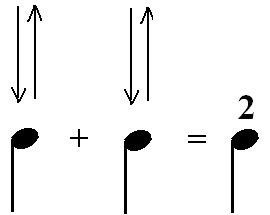 12
f. Kullanıldığı yerler:
	Oyun havaları ile marşlarda, türkülerde kullanılmıştır. İlâhi ve şarkılarda ise az kullanılmıştır.

	2) SEMAÎ USÛLÜ (Basit Usûl)
	Bu usûl de “Küçük usûller” arasında bulunmakla beraber, terkibinde (birleşiminde) başka bir usûl bulunmayışı itibariyle “basit” sayılan ikinci usûlümüzdür.
	a. Tarifi: Üç zamanlı ve üç vuruşlu bir basit usûldür.
	b. Usûl sayısı: Birinci mertebe 3/8, ikinci mertebe 3/4, üçüncü mertebe de 3/2’lik olarak kullanılmıştır. Bunlardan en çok kullanılanı ise 3/4 mertebesidir.
	c. Nota ile gösterilişi:
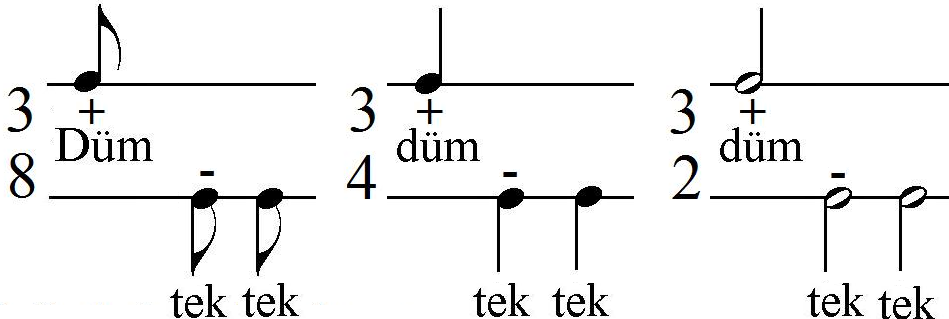 13
d. Sayı ile gösterilişi:

 
 

 	e. Çizerek Gösterilişi




                
 
		Her usûl, ayağın üç defa indirilip kaldırılması ile yapılır. 
	Yukarıdaki bu iki basit usûlle beraber, dinî mûsikîde en çok kullanılan usûllerden bu dönemde gösterilecek bir kaç örnek veriyoruz.
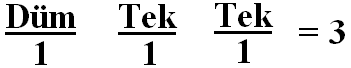 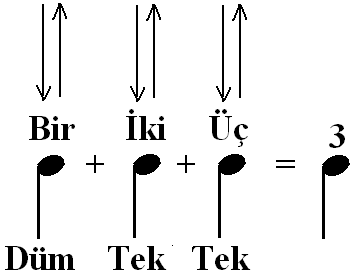 14
1. Sofyan usûlü: Dört zaman birimli ve üç vuruşlu küçük bir usûldür.






	 2. Yürük Semaî: Bu usûlün ağır icrâ edilmesine “Sengin Semaî” denir. Altı zaman birimli ve beş vuruşludur.
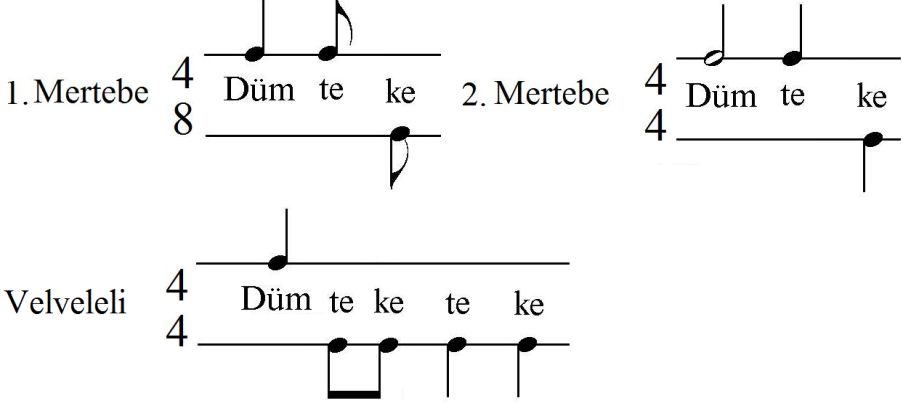 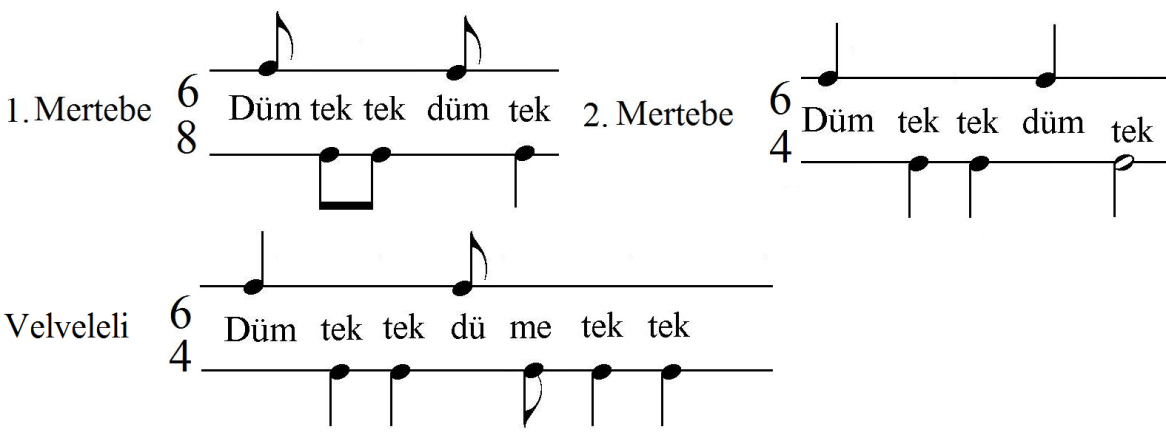 15
3. Devr-i Hindi usûlü: Yedi zaman birimli ve beş vuruşlu bir usûldür.






	4. Düyek usûlü: Sekiz zaman birimli ve beş vuruşlu bir usûldür. 2. Mertebesi “Ağır Düyek” adıyla kullanılır.
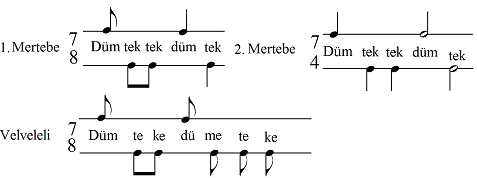 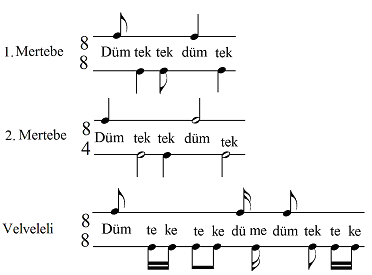 16
Prof. Dr. Bayram AKDOĞAN
17